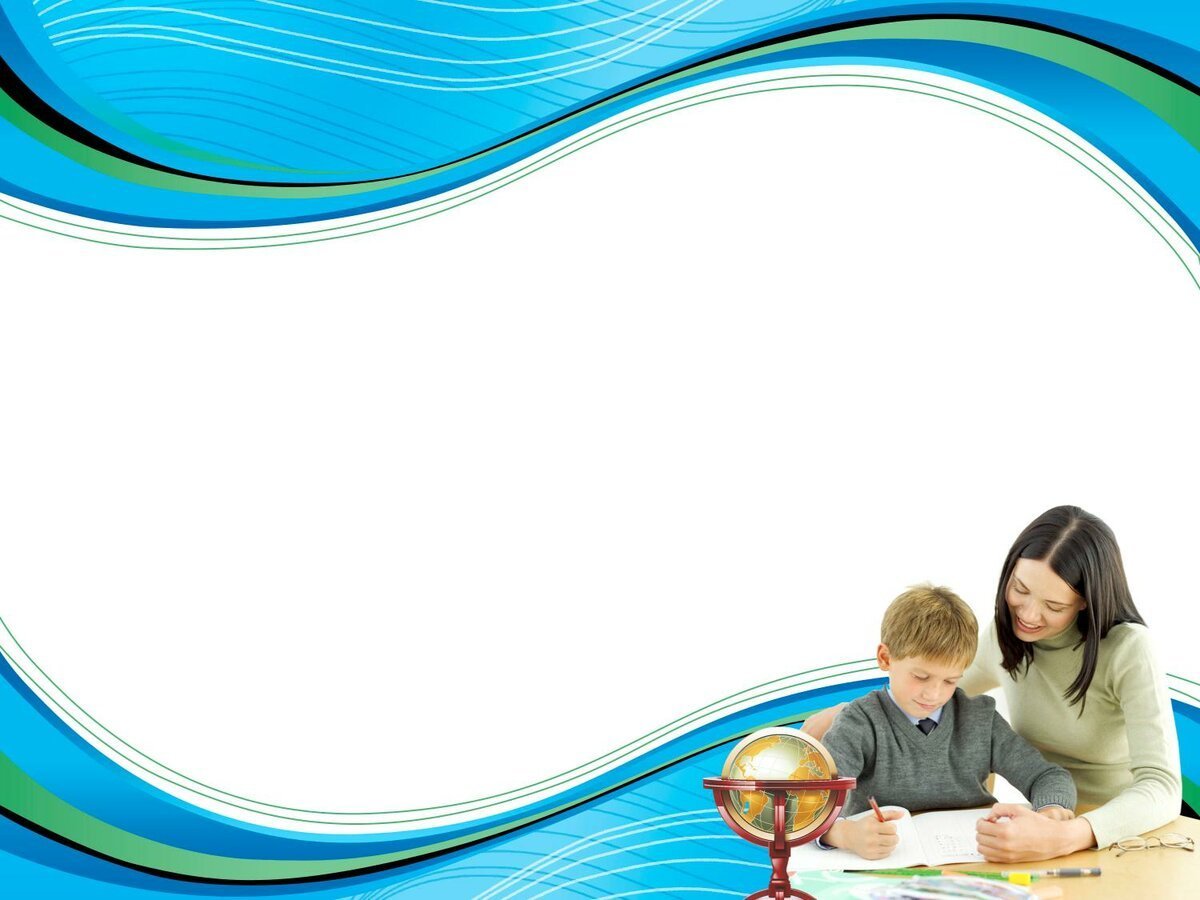 Тьюторское сопровождение детей с 
ТМНР и РАС 
в экспериментальном  классе
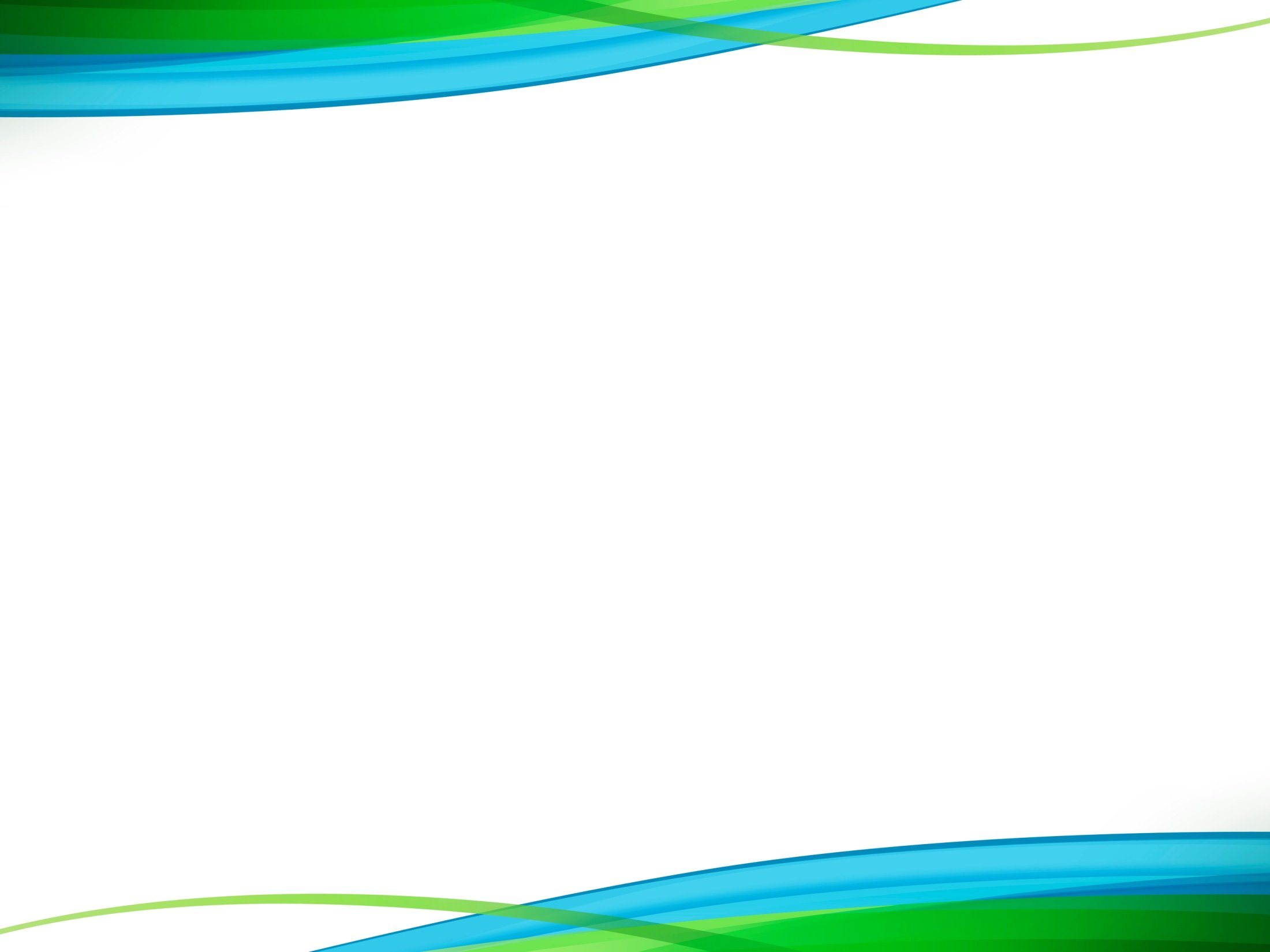 Цель
Цель помочь подопечному выработать навыки социализации, необходимые в школе.
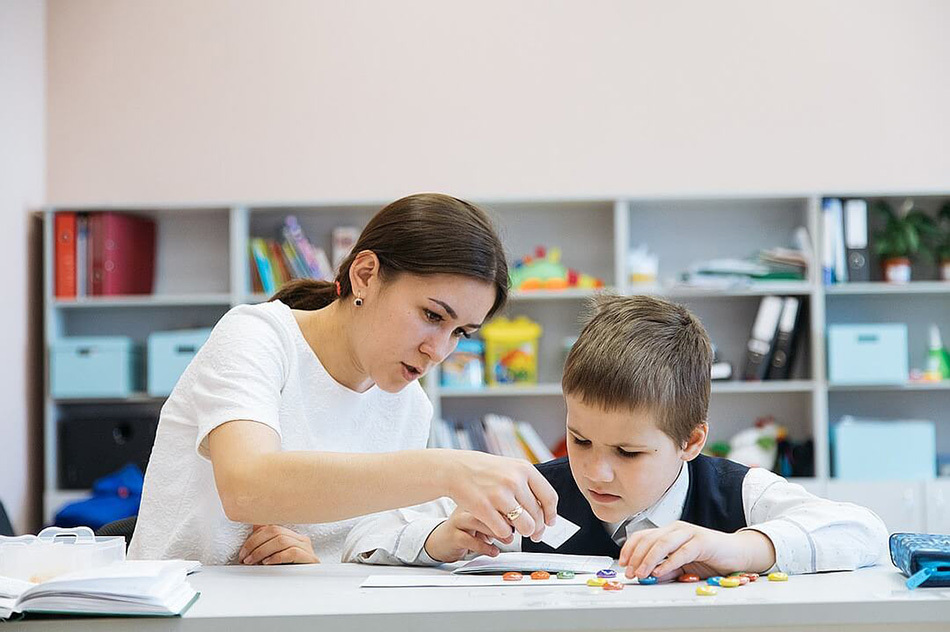 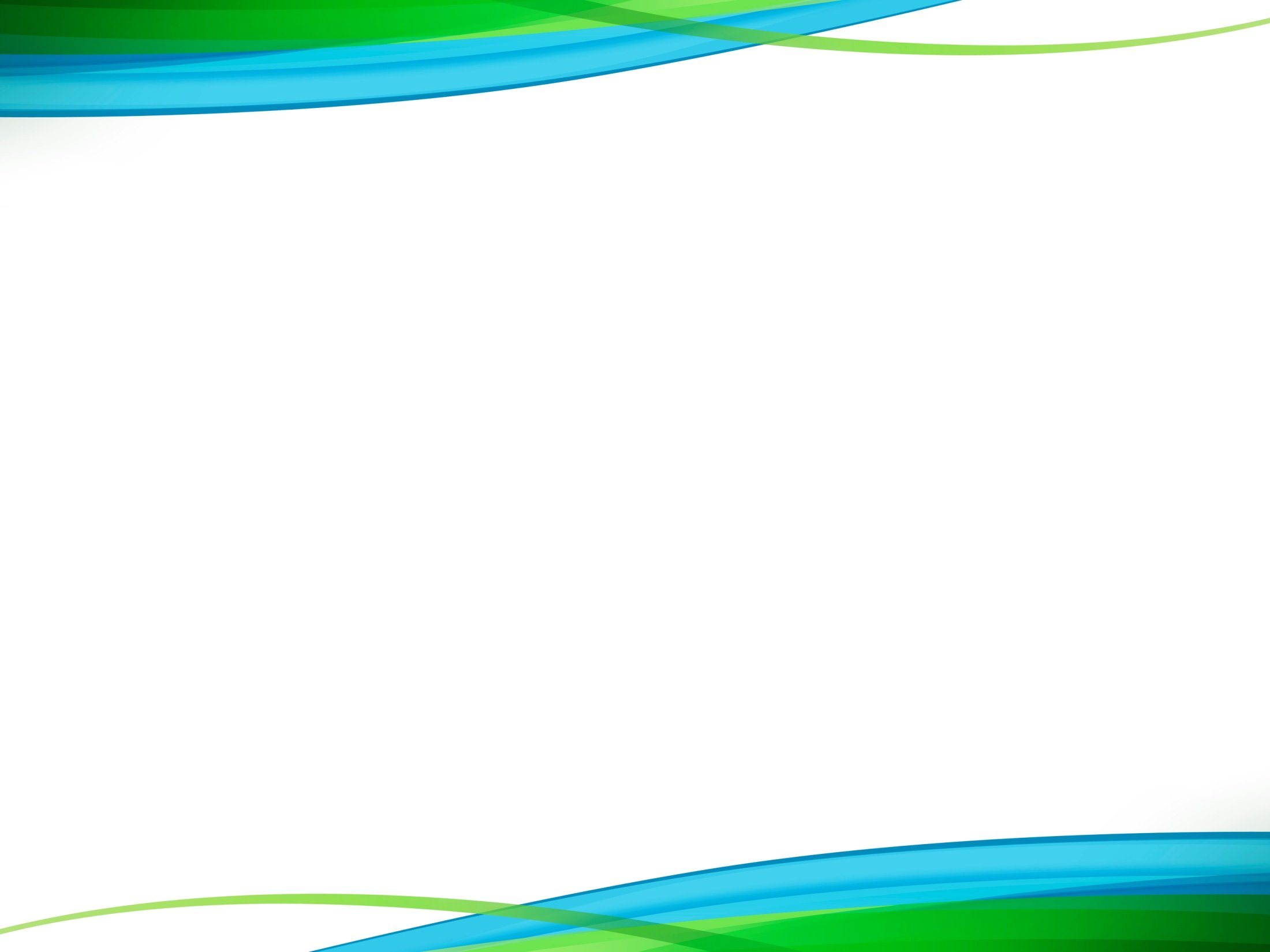 Задачи
Проводит индивидуальные занятия с учащимися, посещающими экспериментальный  класс в соответствии с их индивидуальными образовательными программами.
Выполняет поведенческую программу учащегося, посещающего экспериментальный  класс. 
Обеспечивает адаптацию учебных материалов, использующихся для учащегося, посещающего экспериментальный класса.
Поддерживает познавательный интерес учащегося, посещающего  класс, анализируя перспективы развития и возможности расширения его диапазона. 
Поддерживает регулярную связь с родителями (законными представителями) учащегося по вопросам проведения учебных занятий, досуговых мероприятий.
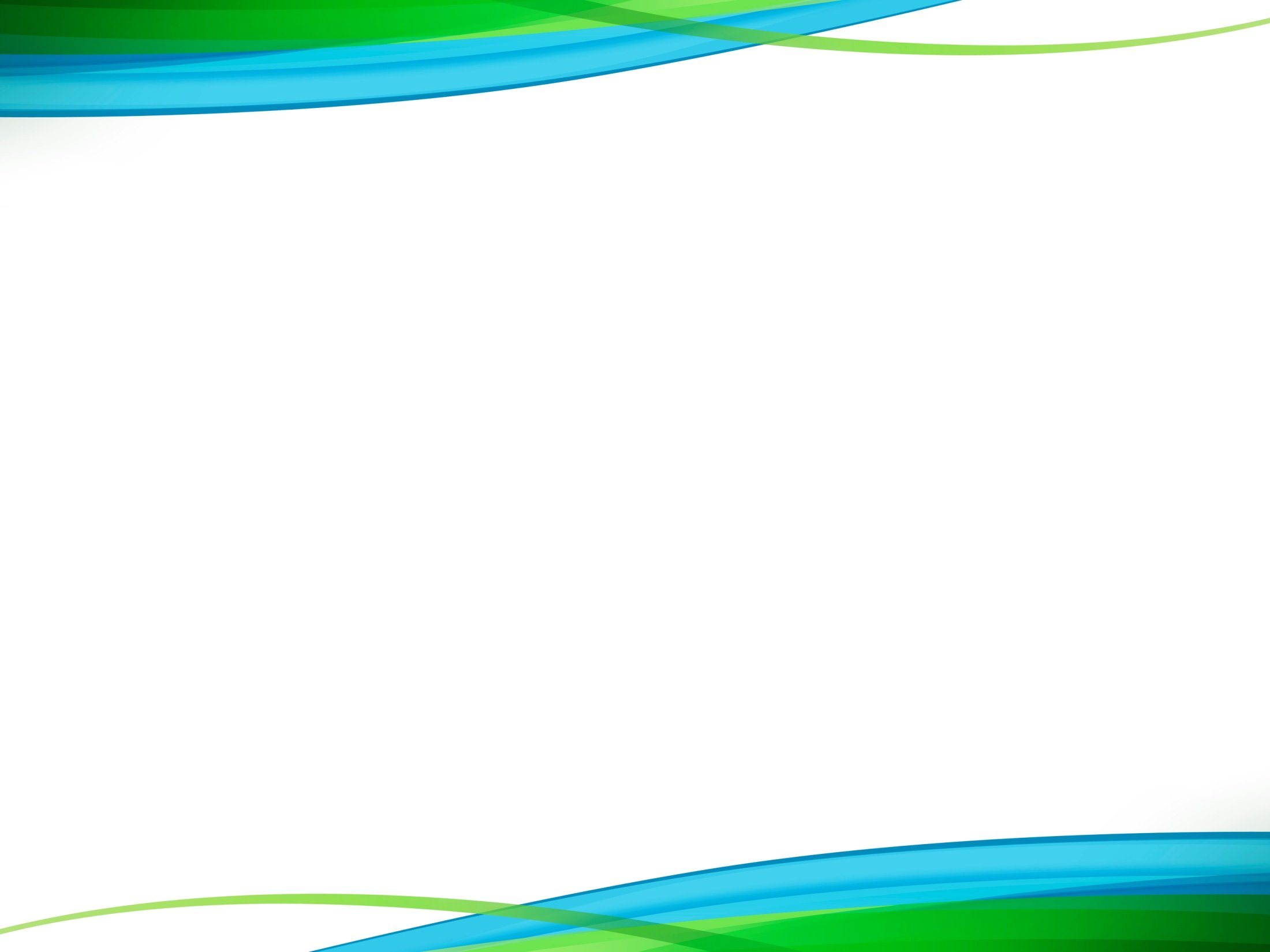 Экспериментальный  класс
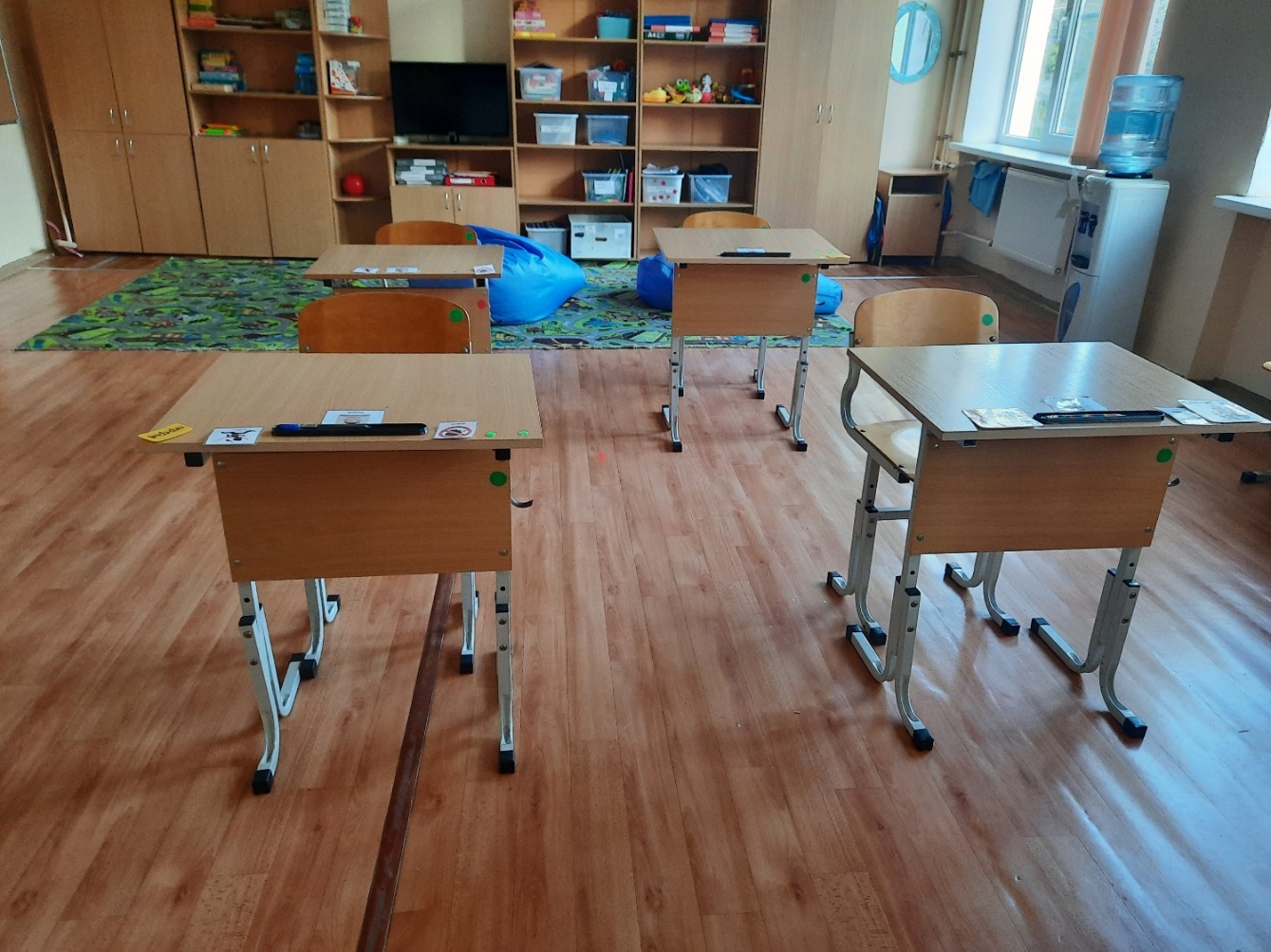 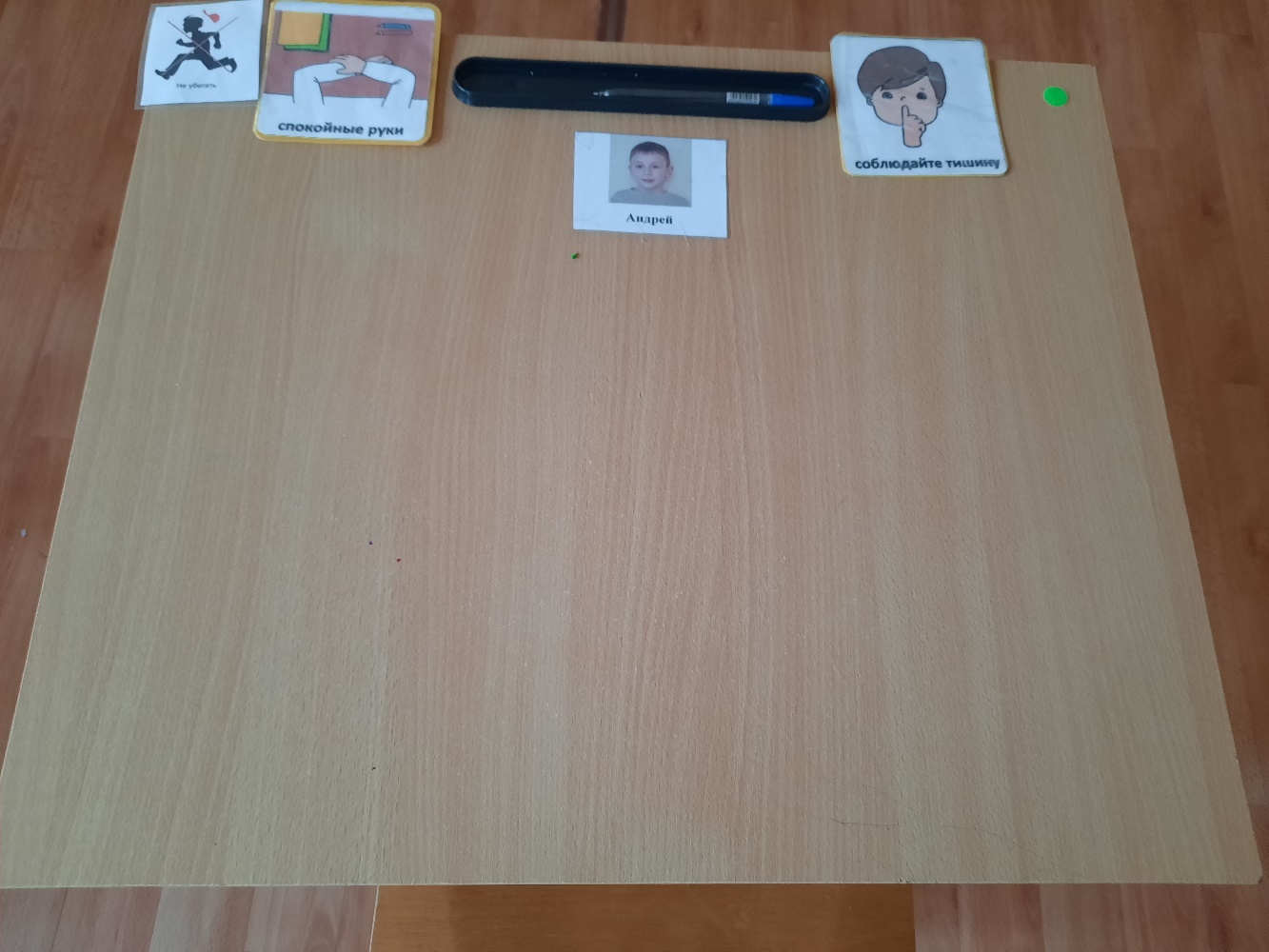 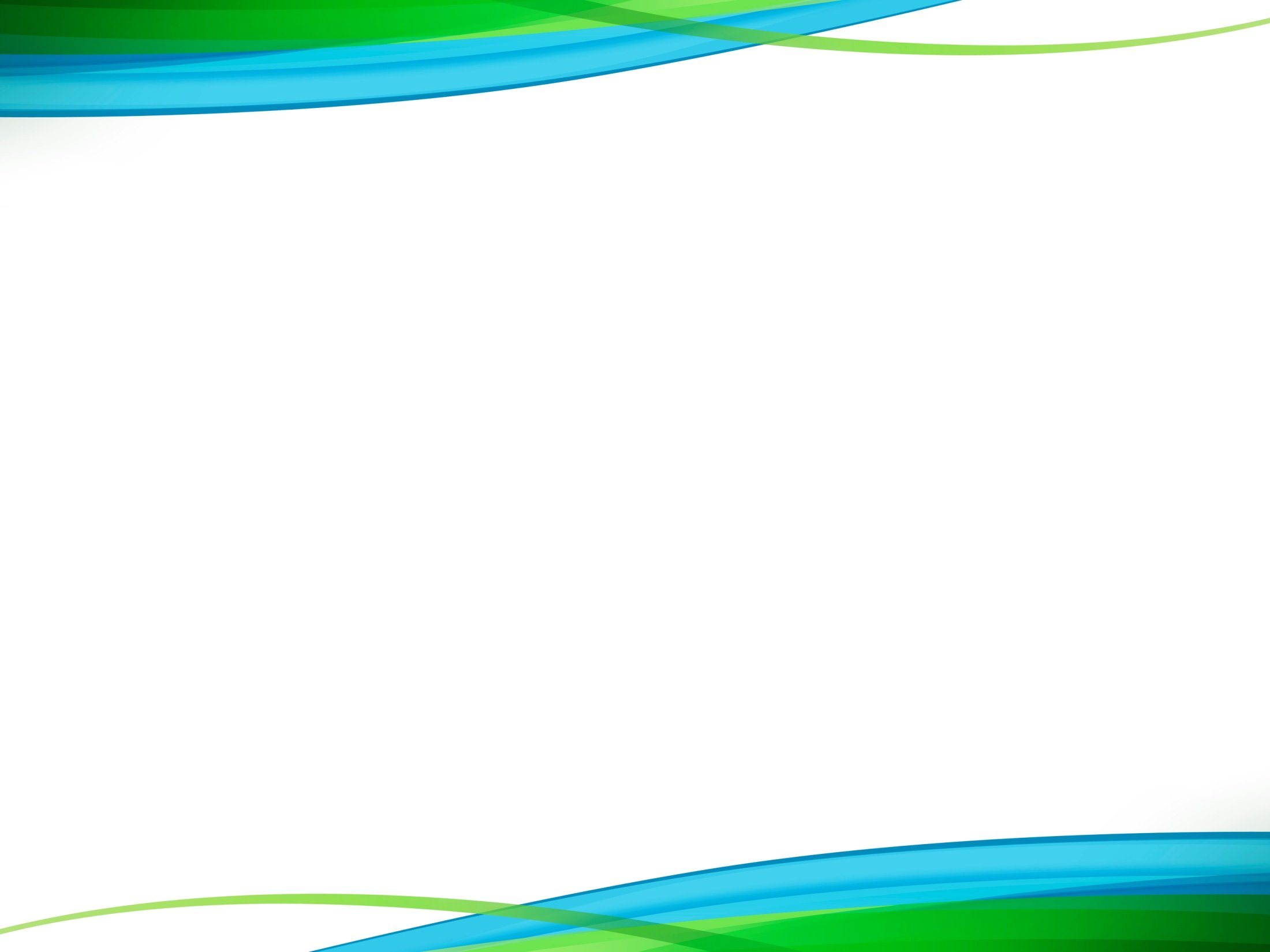 Визуальное расписание
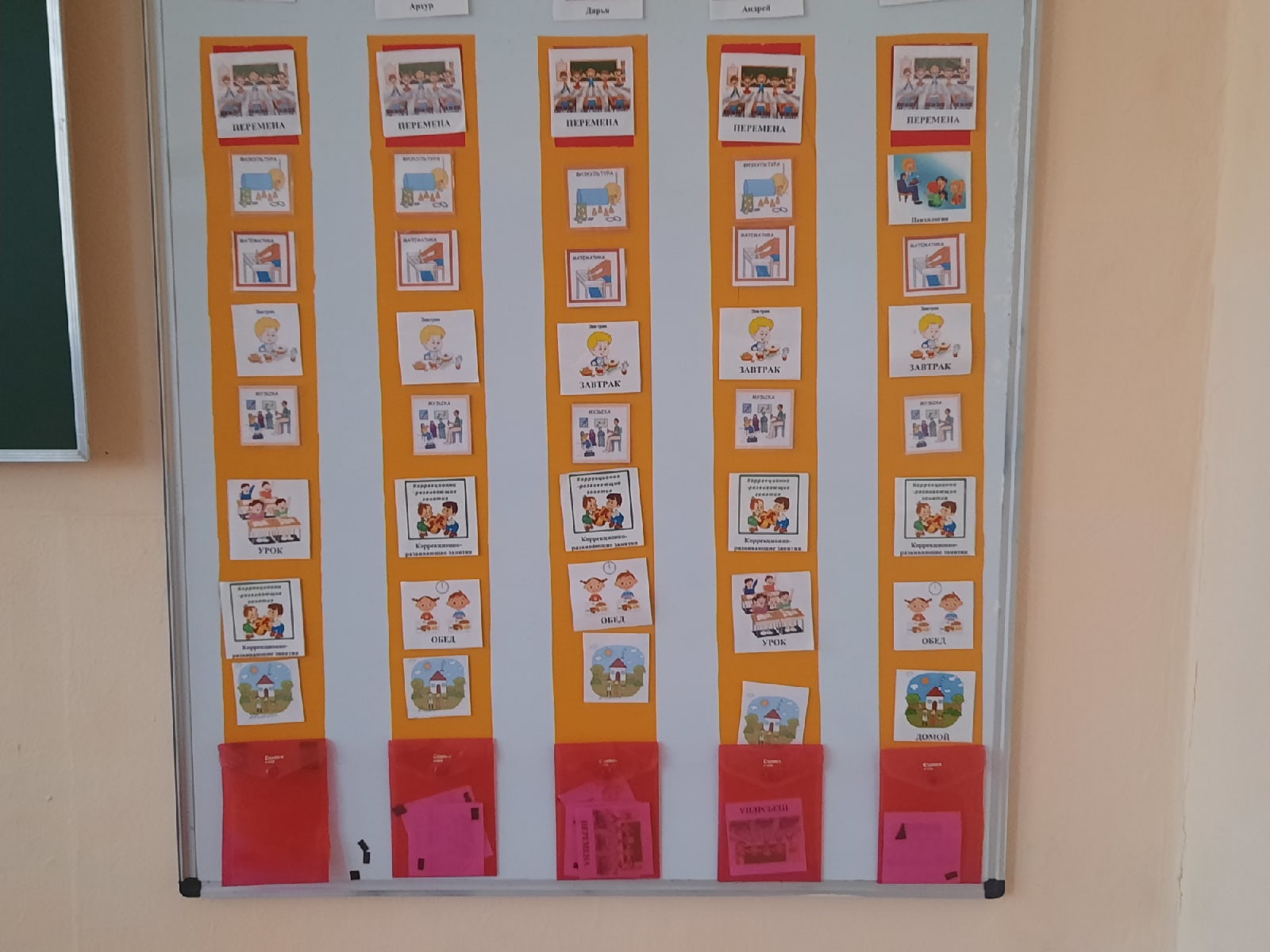 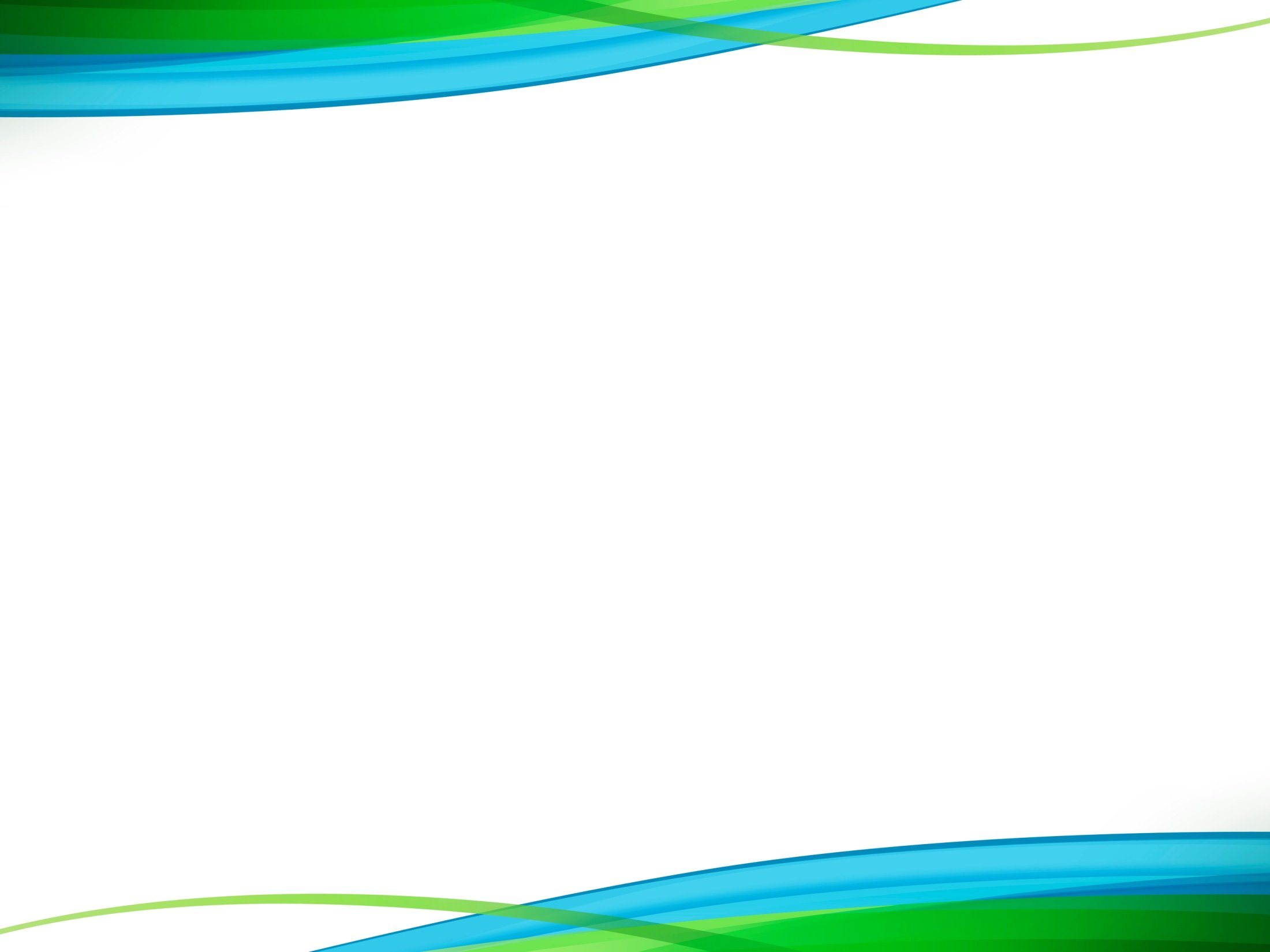 Визуальное расписание
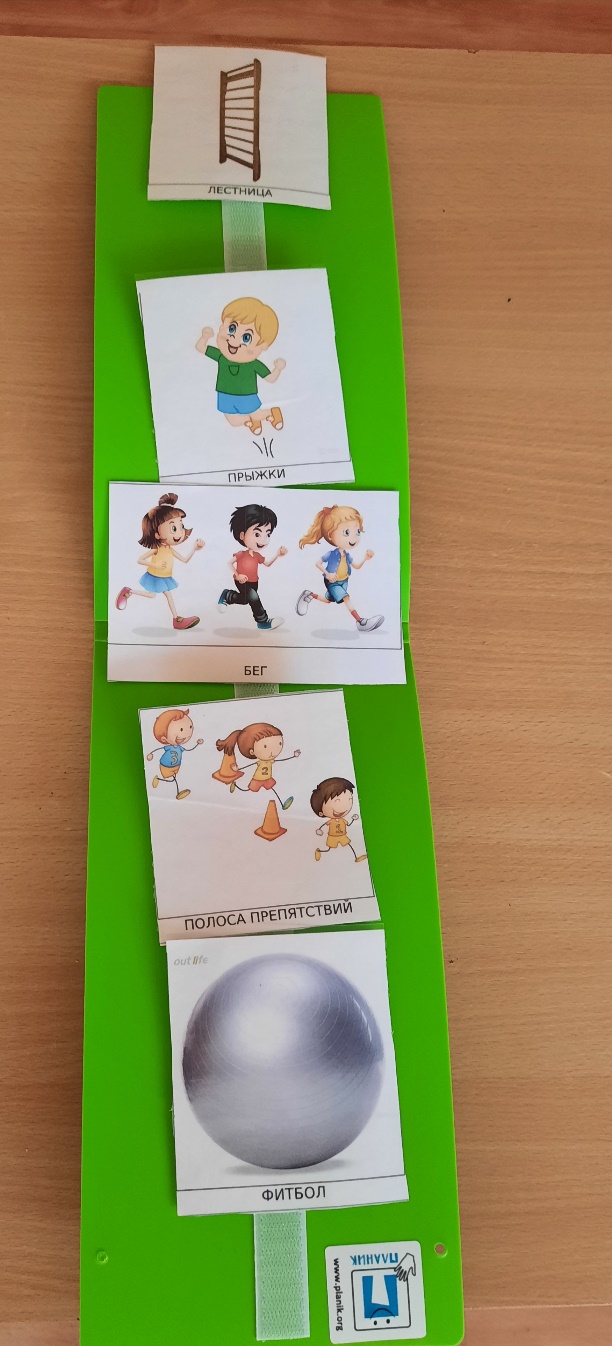 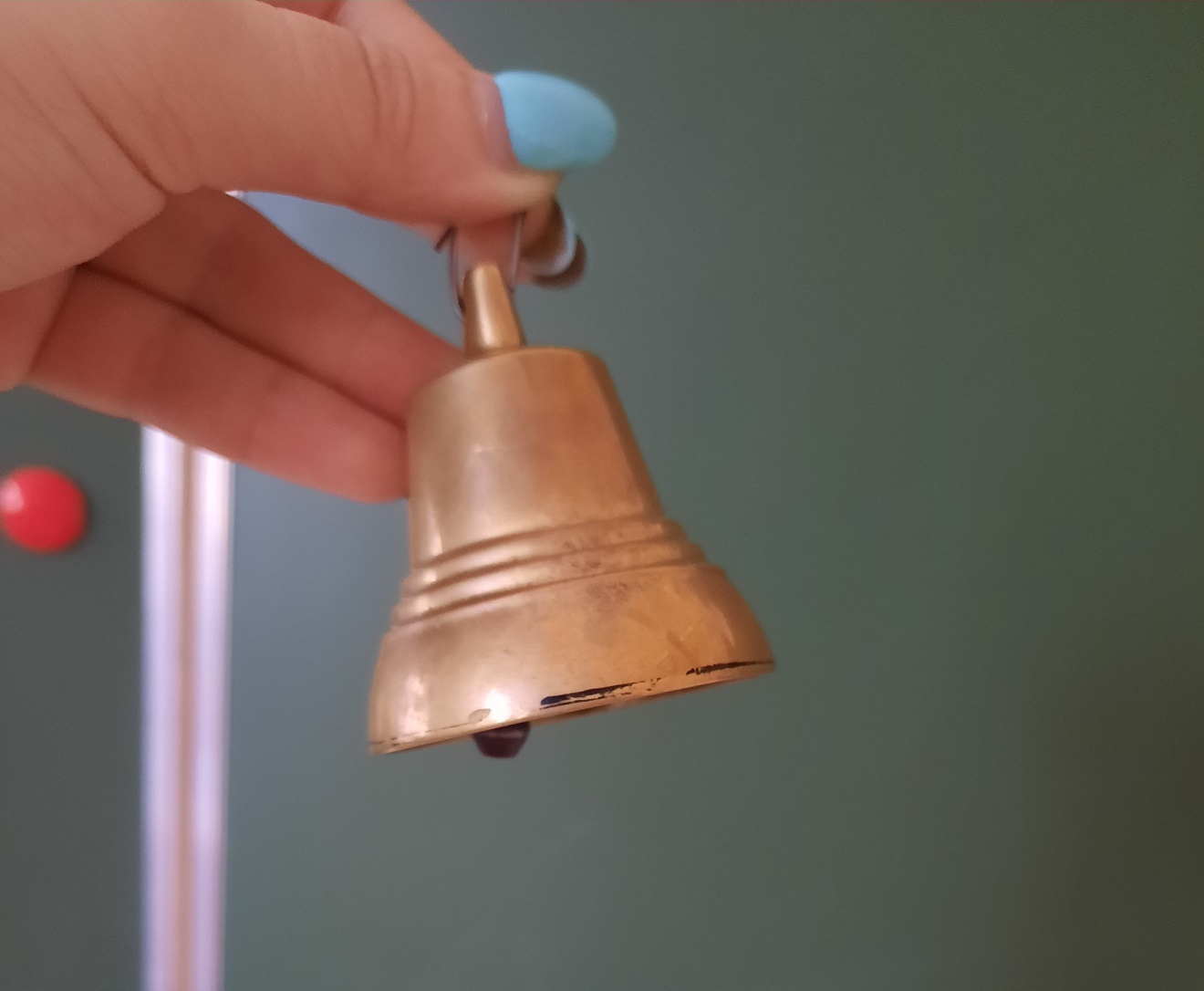 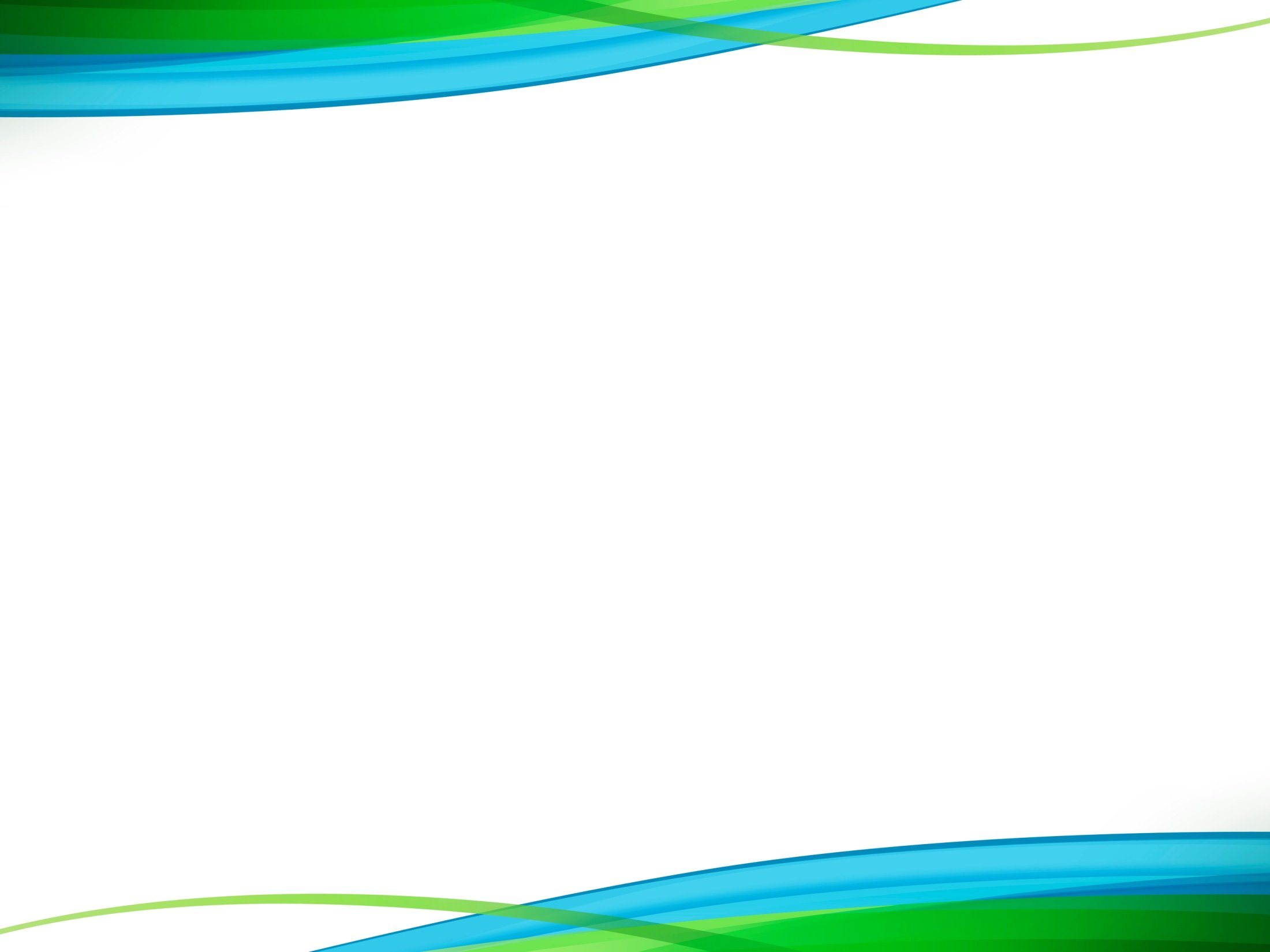 В течение дня мы стараемся на всех уроках тренировать 9 критичных навыков. Например, навык «помоги», «жди», «перемена».
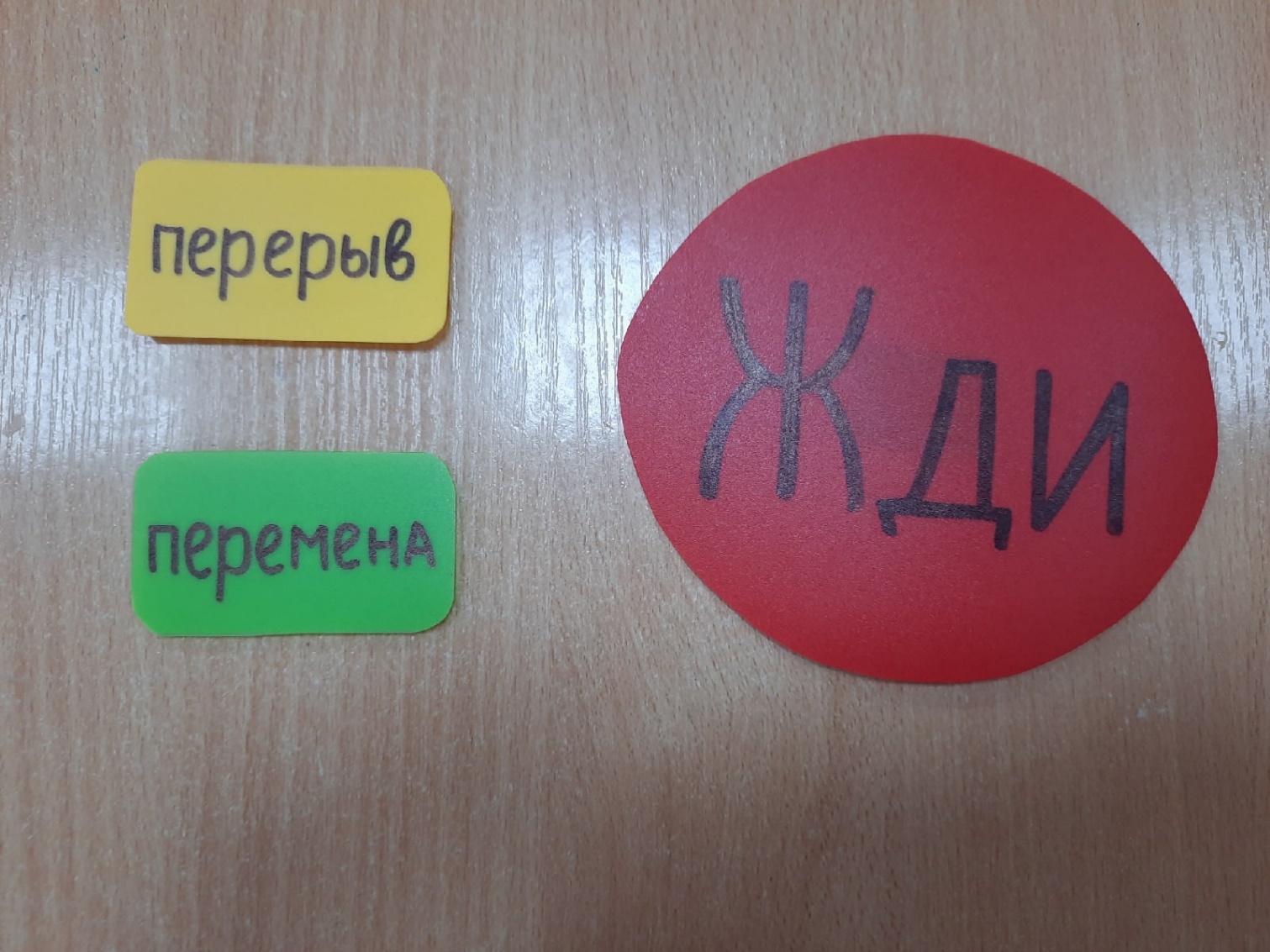 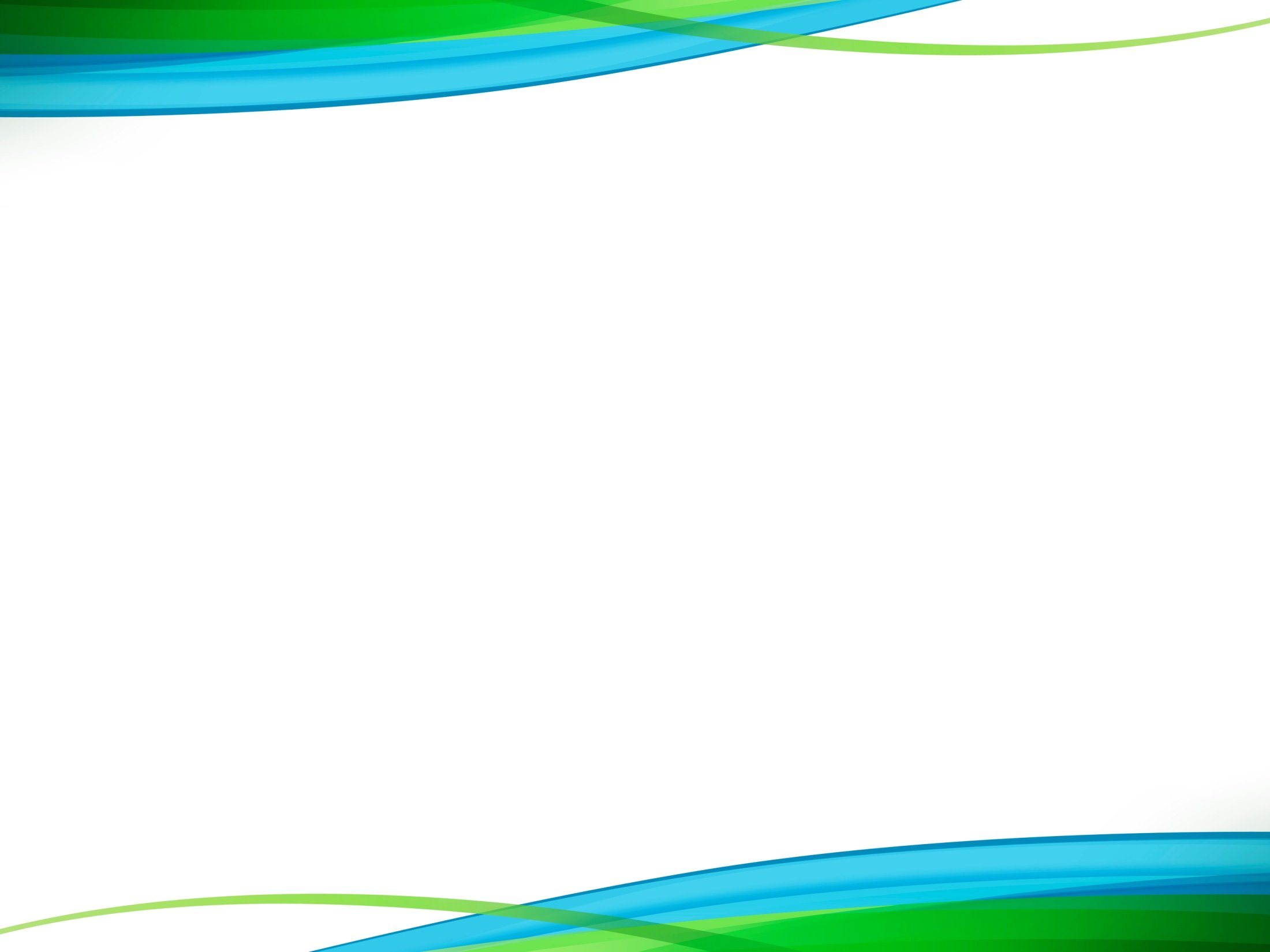 Альтернативная коммуникация
PECS – альтернативный способ коммуникации с помощью картинок.
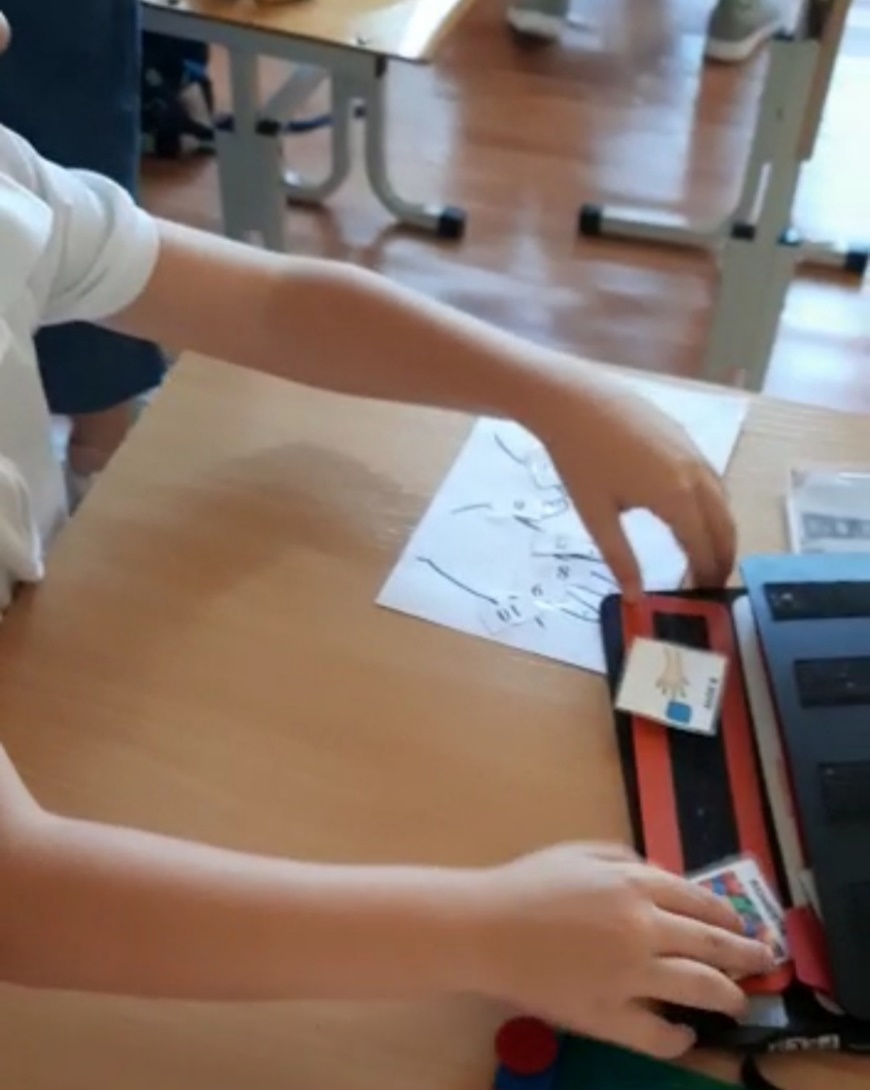 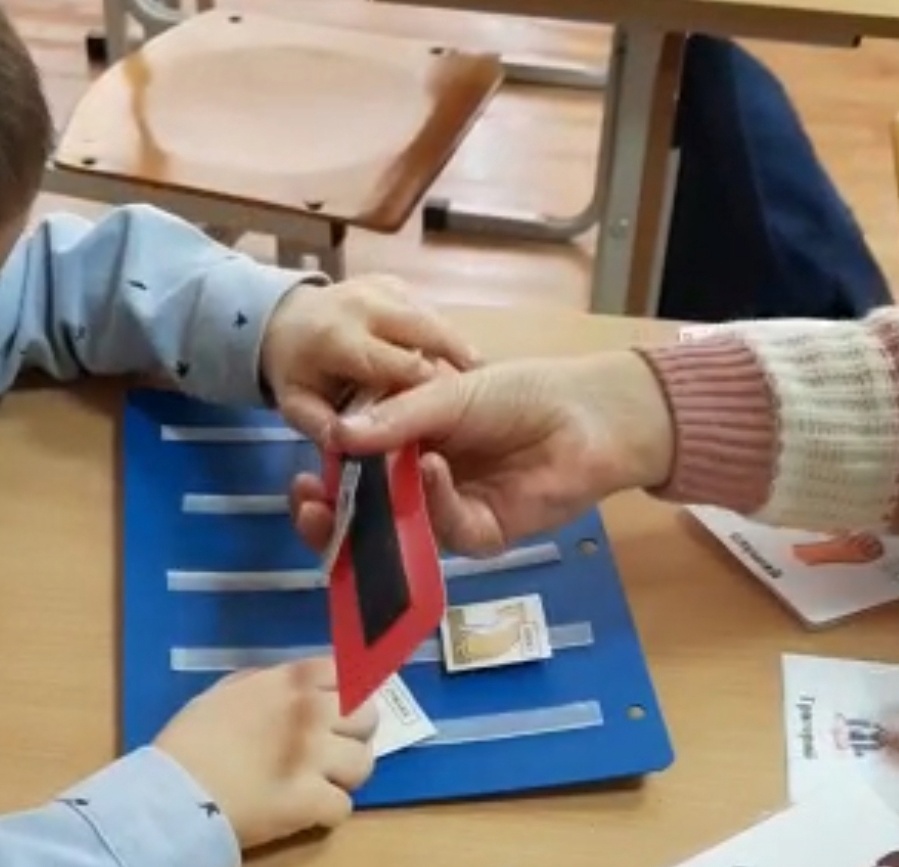 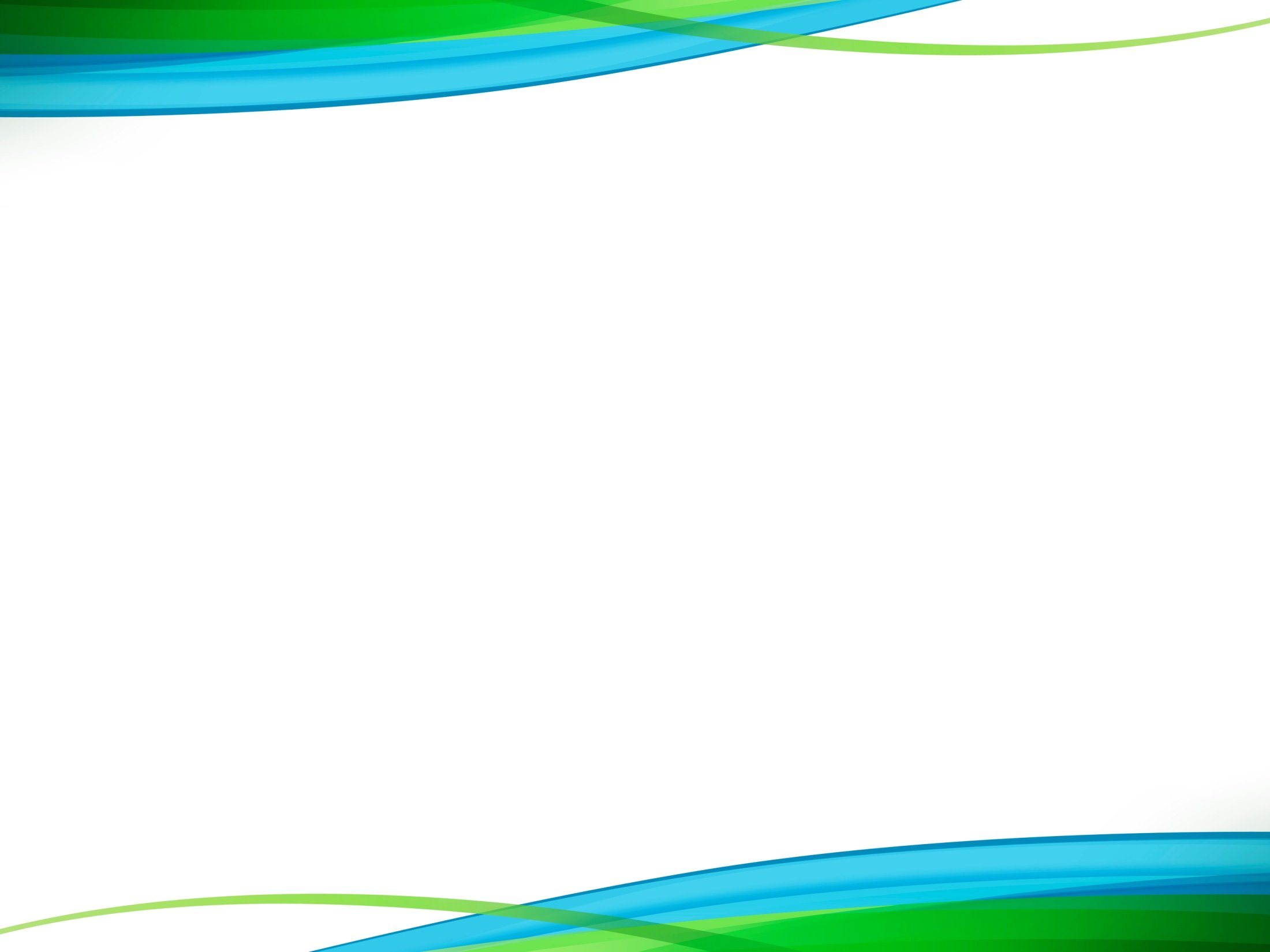 Работа с поведением
Поведенческая программа ­ это протокол по коррекции поведенческих реакций, которые мешают адаптации учащегося в школе.
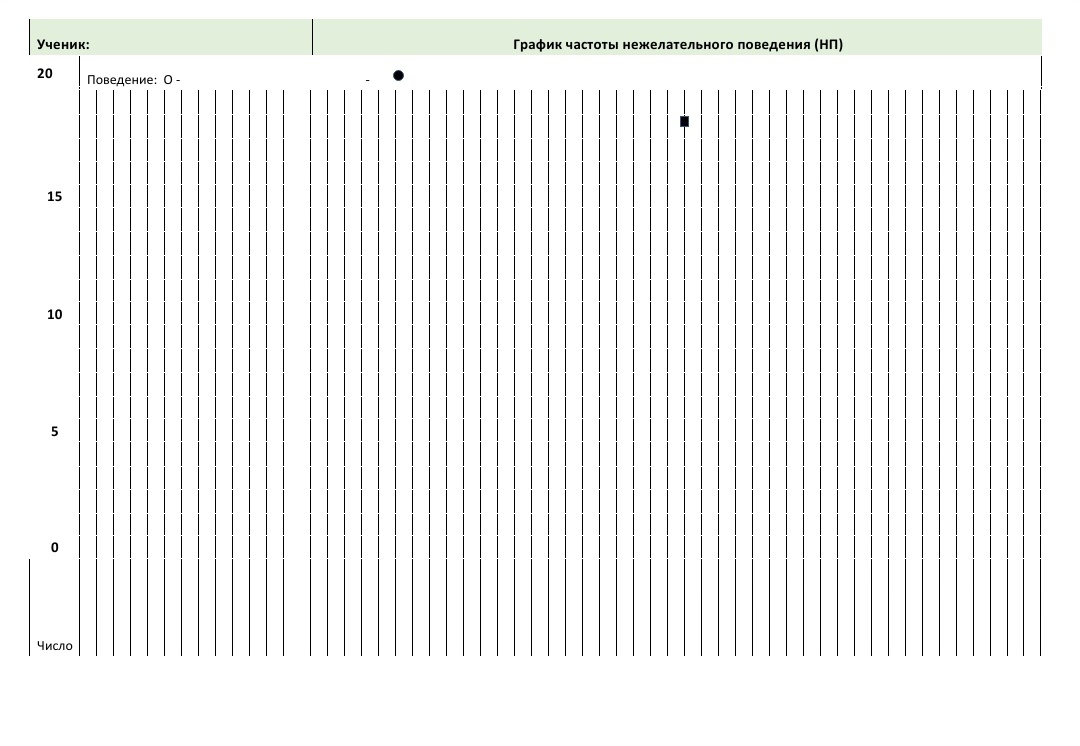 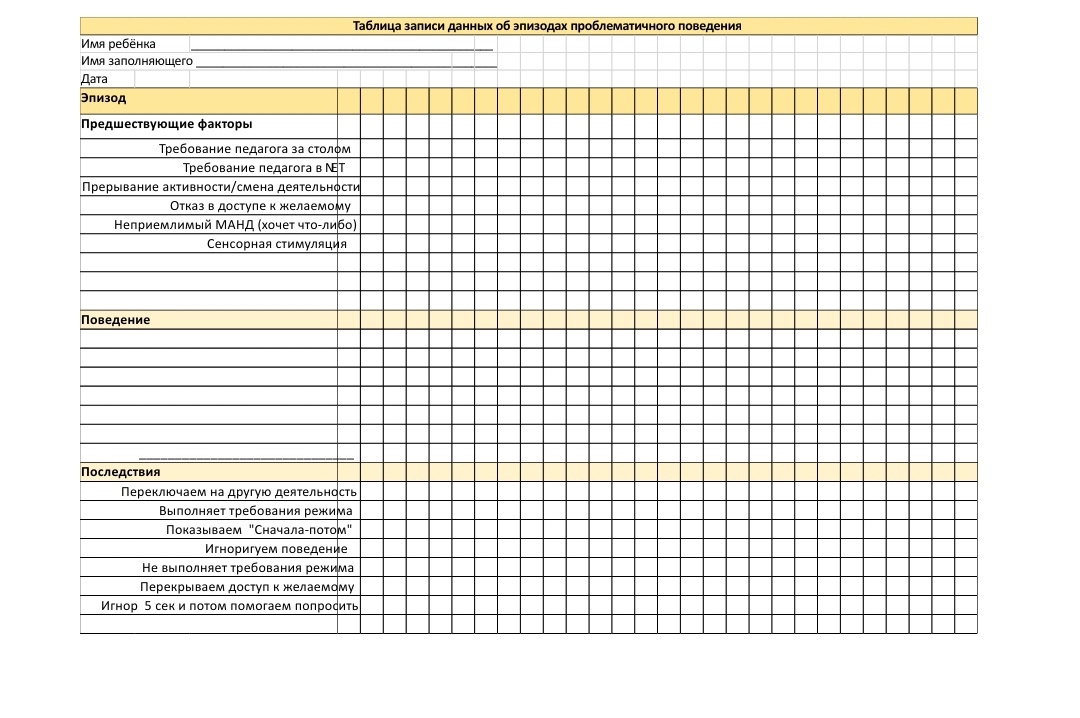 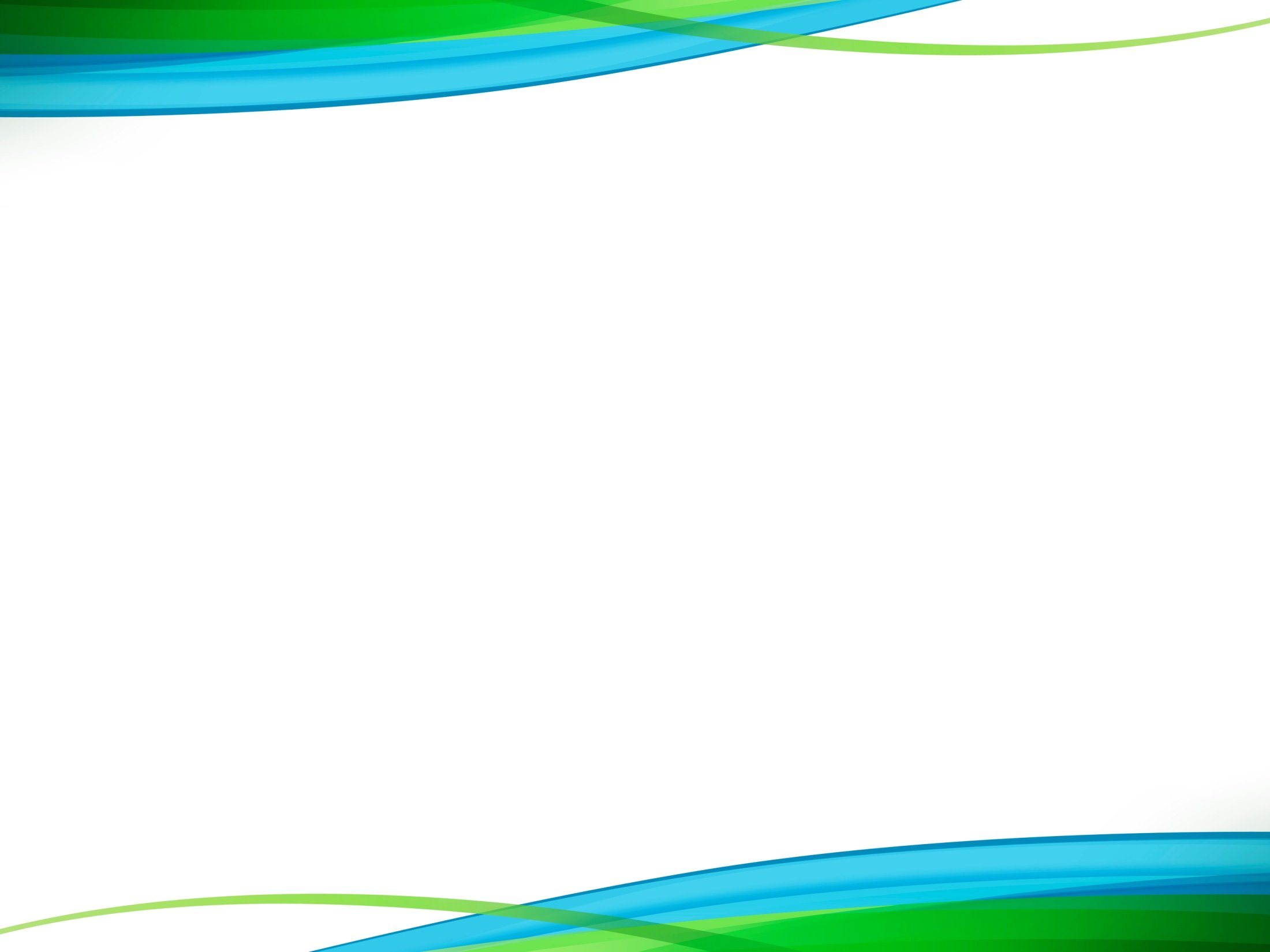 Жетоны
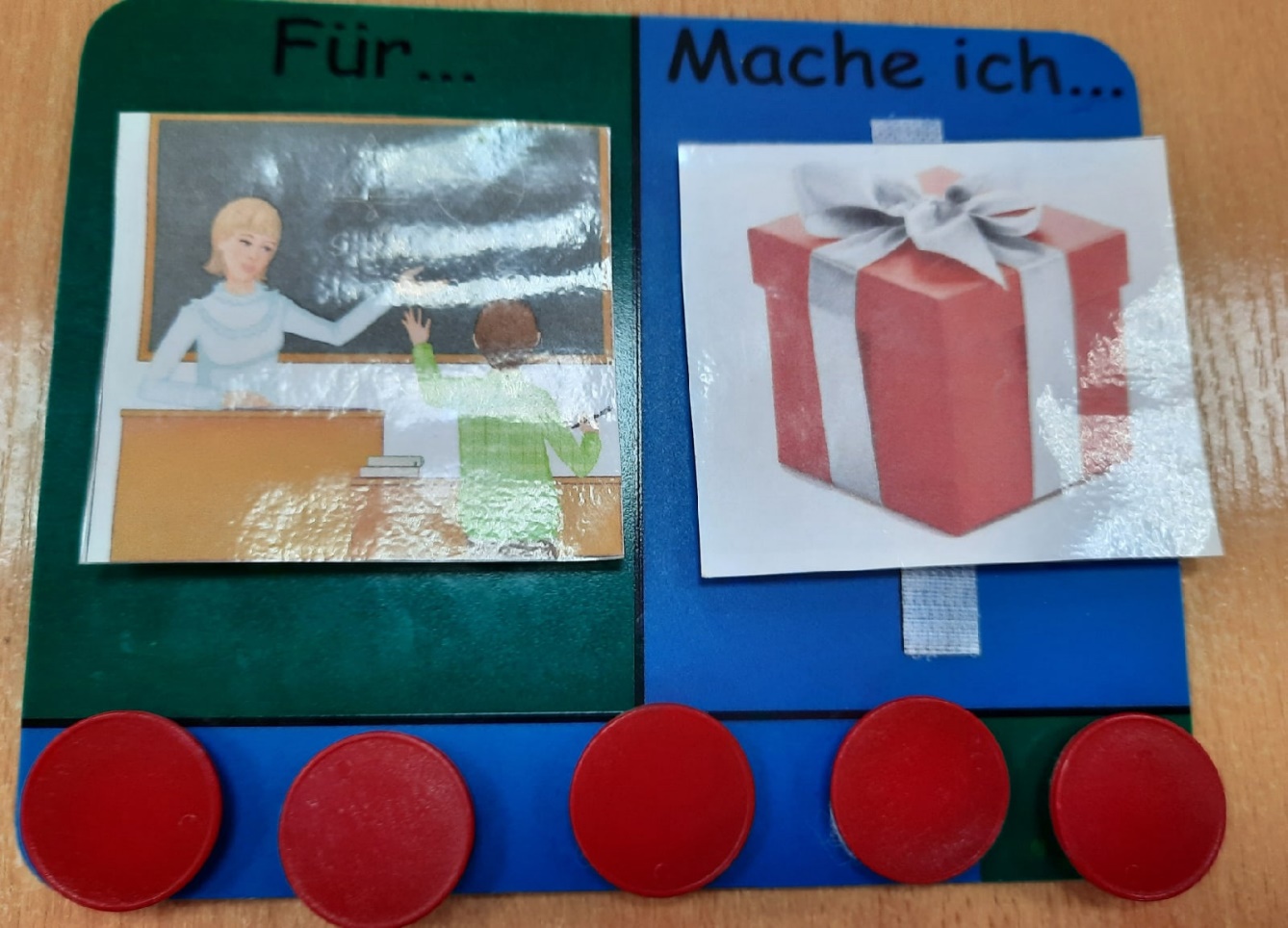 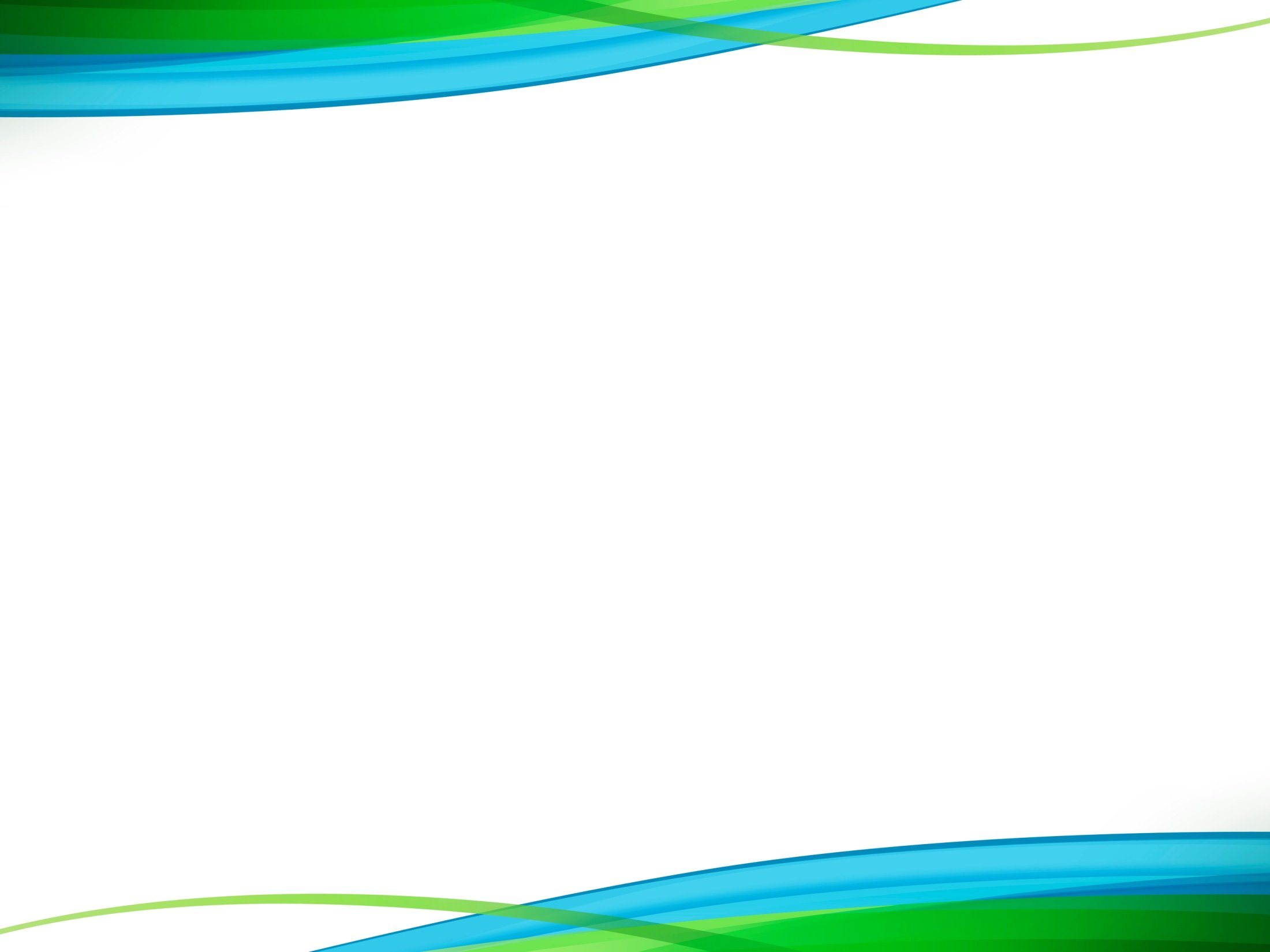 Выводы
За небольшой период обучения в экспериментальном классе дети адаптировались к школьным условиям, выдерживают временные рамки урока с небольшими переменами, более внимательно стали слушать учителя, уменьшилось нежелательное поведения (плач, крик, аутостимуляция).  Используя карточки PECS дети  не только могут попросить поощрение, но и ответить на вопрос учителя. Дети стали проявлять интерес к сверстникам, участвовать в совместных играх.